Пути развития профессиональной компетентностипедагога дополнительного образования
Ситник Лиана Робертовна
заведующий сектором научно-исследовательской и инновационной деятельности, старший методист ГЦРДО ГБНОУ «СПБ ГДТЮ», к.п.н.
Профессиональная компетентность
Профессиональная компетентность ПДО формируется из отдельных компетенций, прописанных в Профессиональном стандарте педагога дополнительного образования детей и взрослых

Формирование и развитие профессиональной компетентности – постоянный процесс профессионального совершенствования работника
Компетентность - это не просто обладание знаниями, в большей степени 	способность, потенциальная 	готовность решать 	производственные задачи со 	знанием дела.

Профессиональные компетенции - специальные знания и навыки, необходимые для выполнения функциональных задач работниками конкретной профессии, и отвечающие на вопрос: «Что сотрудник должен знать и уметь для решения рабочих задач?»
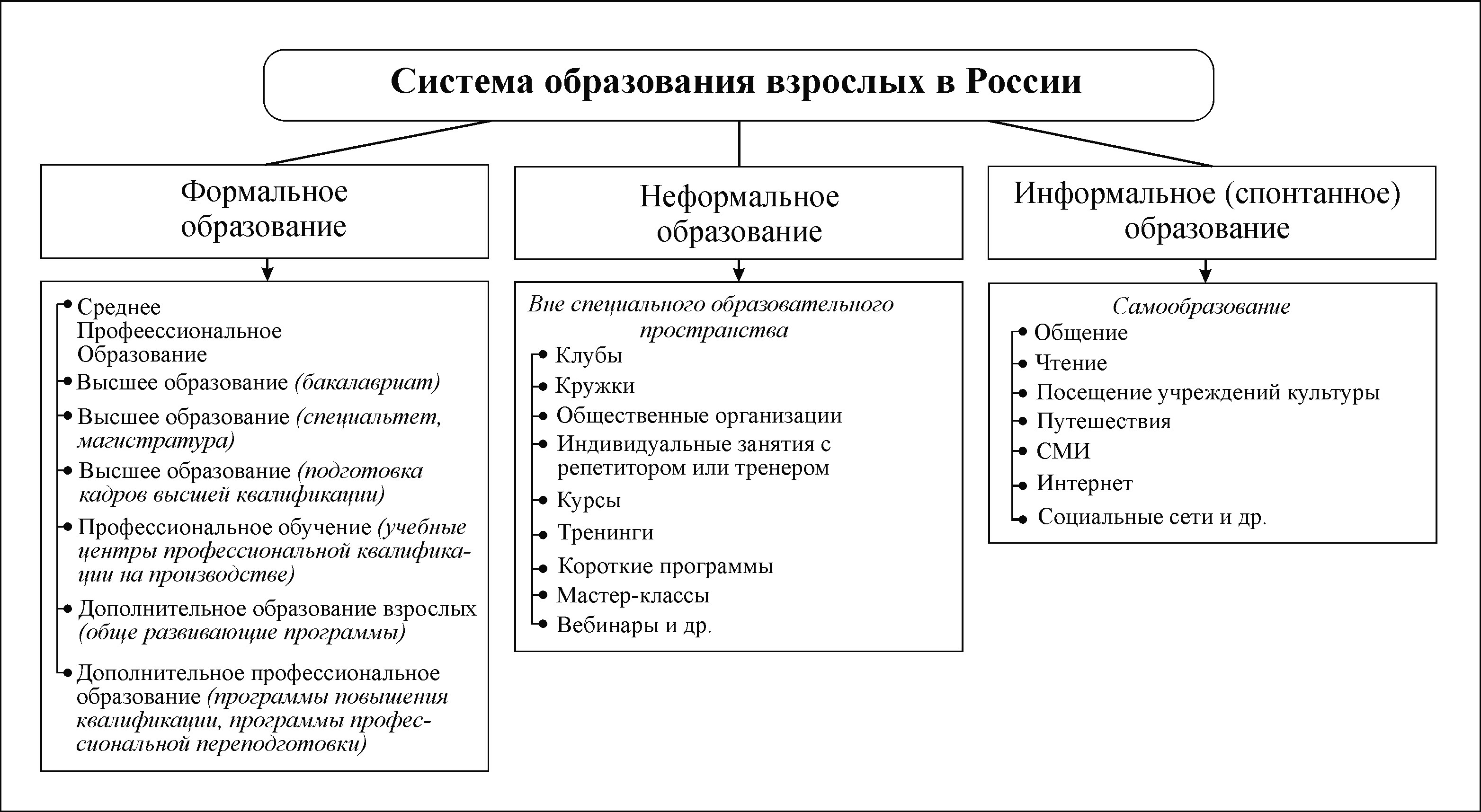 Траектории профессионального развития
Освоение дополнительных профессиональных программ:
Повышение квалификации (16-250 часов)
Профессиональная переподготовка (от 250 часов)
Профессиональные и экспертные сообщества (ГУМО и др.)
Самообразование
Участие в педагогических мероприятиях (НПК, семинары, мастер-классы, мастерские и пр.)
Педагогические и профессиональные конкурсы
Открытые занятия
Публикации
Профессиональная переподготовка
Профессиона́льная переподгото́вка — вид дополнительной профессиональной программы. Завершение программы подтверждается выдачей диплома о профессиональной переподготовке и присвоением новой квалификации.
Программы переподготовки - это дополнительные профессиональные программы обучения, которые позволяют за короткое время (от 250 до 2000 академических часов) освоить новую специальность. 
Задача профессиональной переподготовки – обучить новым навыкам и компетенциям, необходимым для выполнения новой трудовой деятельности. Профессиональная переподготовка доступна тем, кто имеет высшее или среднее профессиональное образование.
Повышение квалификации по ДПП ПК
Это программы дополнительного профессионального образования. Закон об образовании (272 ФЗ, ст. 76) определяет, что ДПО направлено на удовлетворение образовательных и профессиональных потребностей, профессиональное развитие человека, обеспечение соответствия его квалификации меняющимся условиям профессиональной деятельности и социальной среды.
Программа повышения квалификации направлена на совершенствование и (или) получение новой компетенции, необходимой для профессиональной деятельности, и (или) повышение профессионального уровня в рамках имеющейся квалификации.Целью повышения квалификации специалистов является обновление их знаний по профессиональной деятельности. 
Значение повышения квалификации – совершенствование профессиональной компетентности специалиста.
Повышение квалификации по ДПП ПК
План-заказ Комитета по образованию на повышение квалификации и профессиональную переподготовку руководящих и педагогических кадров образовательных учреждений, находящихся в ведении Комитета по образованию и администраций районов Санкт-Петербурга, содержит ежегодно 150-160 ДПП ПК.
На 2022 год утверждены 168 ДПП ПК для 9 ОУ, выполняющих ГЗ на повышение квалификации (42 ДПП ПК – ГБНОУ «СПБ ГДТЮ»)
Повышение квалификации по ДПП ПК
Периодичность обучения устанавливает работодатель своими внутренними локальными актами.Внеочередное повышение квалификации работников работодатель вправе проводить исходя из потребностей организации.Периодичность обучения по программам ДПО закреплена и в отраслевых постановлениях. 
Например, педагогические работники обязаны проходить повышение квалификации не реже 1 раза в 3 года (Профессиональный стандарт ПДО детей и взрослых, Приказ Министерства образования и науки Российской Федерации (Минобрнауки России) от 1 июля 2013 г. N 499 г. Москва "Об утверждении Порядка организации и осуществления образовательной деятельности по дополнительным профессиональным программам», ФЗ-273 «Об образовании в Российской Федерации»).
К освоению дополнительных профессиональных программ допускаются: лица, имеющие среднее профессиональное и (или) высшее образование; лица, получающие среднее профессиональное и (или) высшее образование.
Повышение квалификации в ГБНОУ «СПБ ГДТЮ»
42 дополнительные профессиональные программы повышения квалификации в год
От 18 до 72 часов
Общепедагогические и узкопрофильные программы
Удобное расписание занятий
Возможность выбора сроков обучения (октябрь-декабрь /январь-май)
Для совместителей возможность повышения квалификации по двум должностям
Обучение на бюджетной основе
Удостоверение установленного образца
Более 1050 слушателей ежегодно
! NEW Персонифицированная модель повышения квалификации
Программы по 36 часов
Дополнительные места сверх Плана-заказа
Группы до 24 человек
Повышение квалификации в ГБНОУ «СПБ ГДТЮ»
Программы для начинающих и уверенных педагогов:
Педагогические основы профессиональной деятельности педагога дополнительного образования (36 часов)
Профессиональный маршрут педагога дополнительного образования: актуальные направления и эффективные способы формирования (72 часа)
Основы педагогического взаимодействия в дополнительном образовании (72 часа)
Механизмы преодоления профессионального выгорания педагогов (36 часов)
И многие другие…
ГУМО – городские учебно-методические объединения
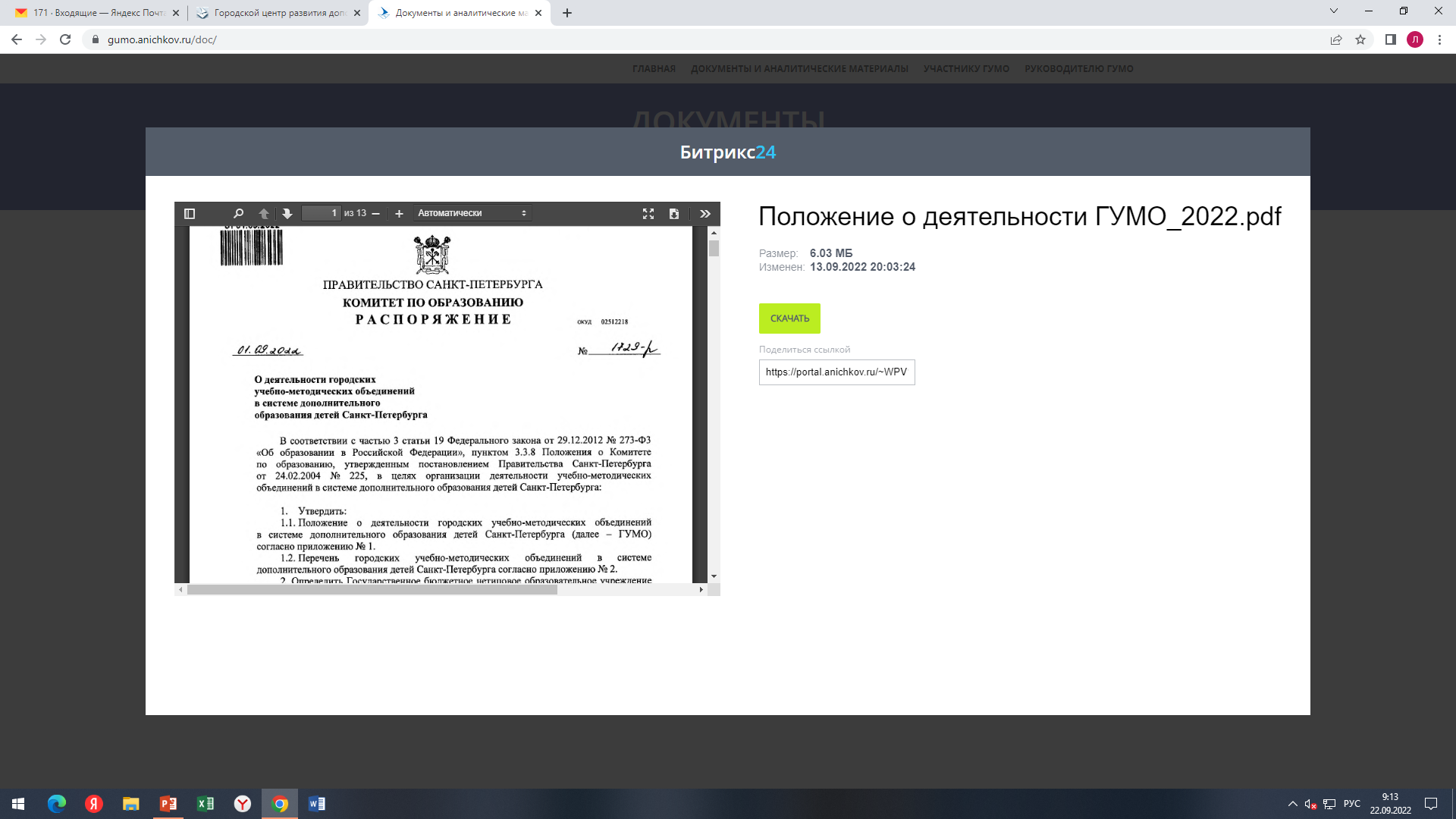 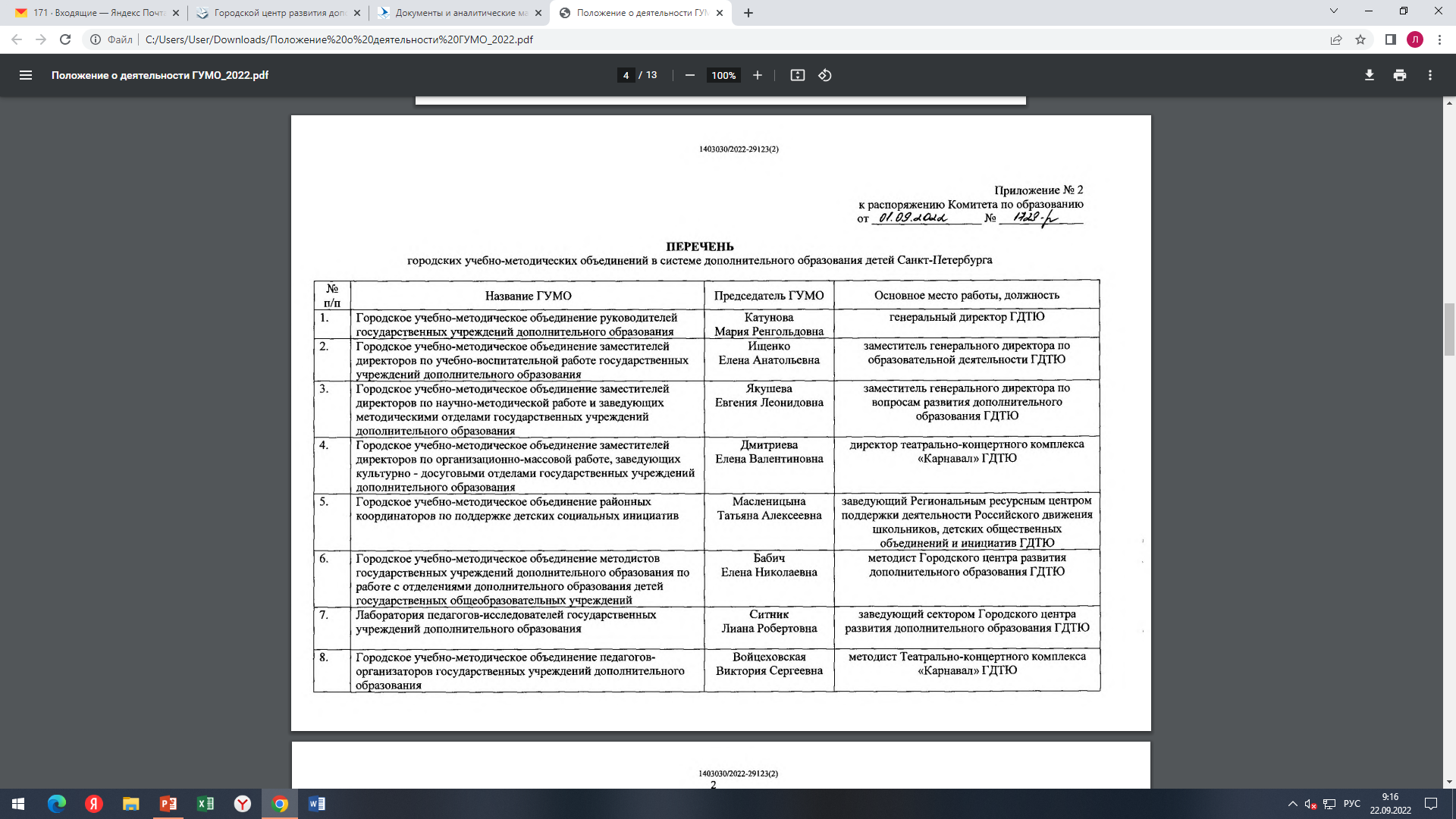 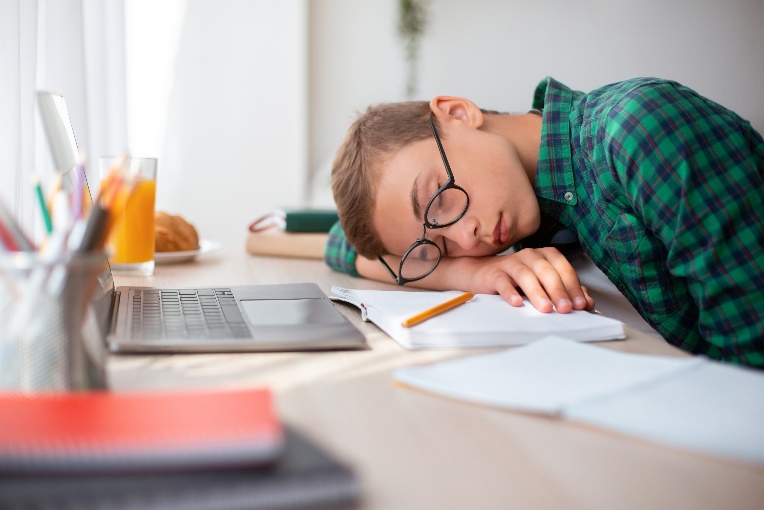 Самообразование
Цифровые ресурсы
Специальная литература (по педагогике, психологии, направлению деятельности)
НПК, семинары, вебинары и др.
Посещение мастер-классов, открытых занятий и пр. своих коллег
Самообразование – это целенаправленная работа педагога по расширению и углублению своих теоретических знаний, совершенствованию имеющихся и приобретению новых профессиональных навыков и умений в свете современных требований педагогической и психологической наук.
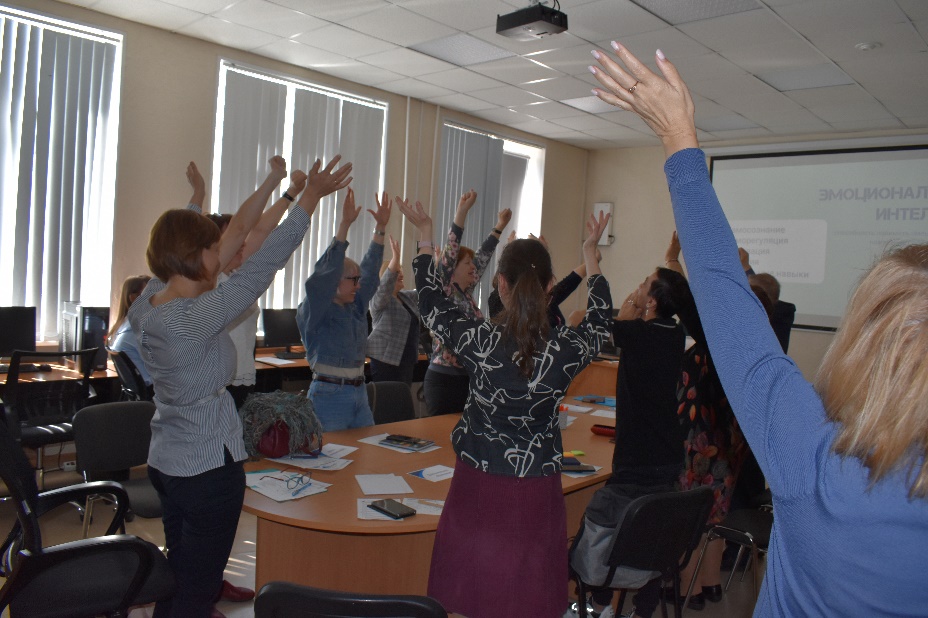 Самообразование
Интернет-ресурсы

Информационный ресурсный центр по научной и практической психологии «ПСИ-ФАКТОР» [Электронный ресурс]. URL: http://psyfactor.org/
Информационный портал «Единое окно доступа к образовательным ресурсам». URL: http://window.edu.ru/portals 
База профессиональных данных «Мир психологии» [Электронный ресурс]. URL:  http://psychology.net.ru/
Электронно-библиотечная система IPRbooks [Электронный ресурс]. URL: http://www.iprbookshop.ru/
Официальный сайт Министерства образования и науки РФ. URL: http://xn--80abucjiibhv9a.xn--p1ai/
Федеральный портал «Российское образование». URL: http://www.edu.ru/ 
Информационный портал «Менеджер образования». URL: http://www.menobr.ru/.
Информационный портал «Петербургское образование». URL: http://petersburgedu.ru/index.php?attempt=2 
«Директор по персоналу» практический журнал по управлению персоналом. URL: http://www.hr-director.ru/
Научная электронная библиотека. URL: http://elibrary.ru/defaultx.asp 
Педагогический сайт. URL: http://future4you.ru/ 
Ресурсы образования: портал информационной поддержки специалистов дошкольного образования. URL: http://www.resobr.ru/materials/46/42800/
Самообразование
Электронные каталоги:
Российской национальной библиотеки
Российской государственной библиотеки
 
Базы данных:
ГНПБУ – Гос. научной педагогической библиотеки им. Ушинского
АРБИКОН – Ассоциации региональных библиотечных консорциумов
e-LIBRARY — научная электронная библиотека Российского фонда фундаментальных исследований.
Самообразование
Периодические Интернет-издания: 
Журнал «Администратор образования»  http://www.ovd.com.ru/ 
Журнал «Вестник образования» http://www.vestnik.edu.ru/
Журналы: «Менеджмент в России и за рубежом», «Конфликтология», «Мир психологии», «Вопросы психологии».
Учительская газета http://www.ug.ru/
Журнал «Дополнительное образование и воспитание» http://pressa.ru/izdanie/12402# 
Всероссийский Интернет-педсовет http://pedsovet.org/
Виртуальный методический кабинет Городского центра развития дополнительного образования
это открытое информационно-образовательное пространство, созданное для специалистов системы дополнительного образования детей с целью повышения доступности и открытости информации, возможности оперативного знакомства с передовым педагогическим опытом коллег из Санкт-Петербурга и регионов России, с новинками методической литературы, изучения образовательного контента и трансляции своего педагогического опыта
http://www.anichkov.ru/page/gzrdo/
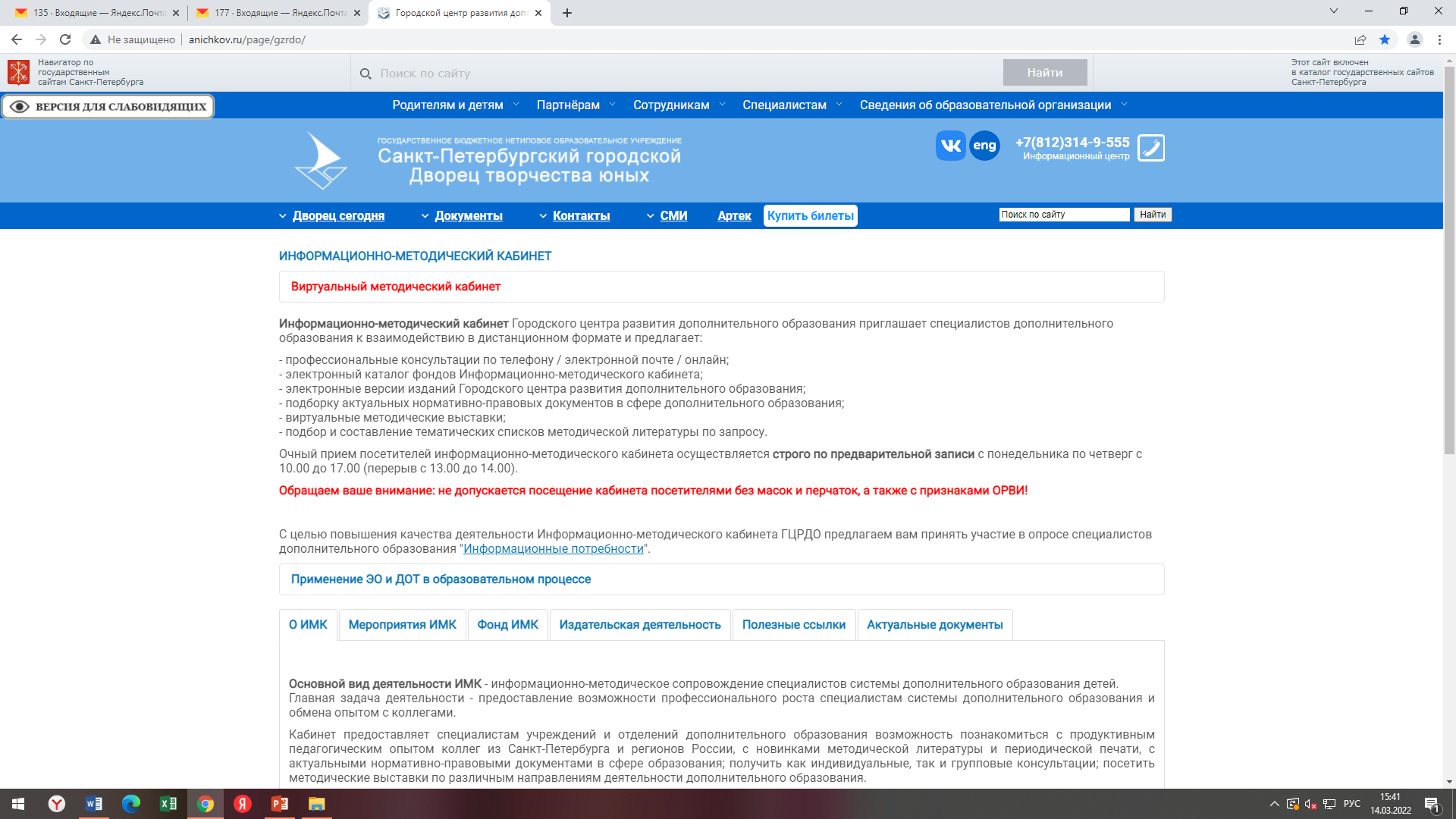 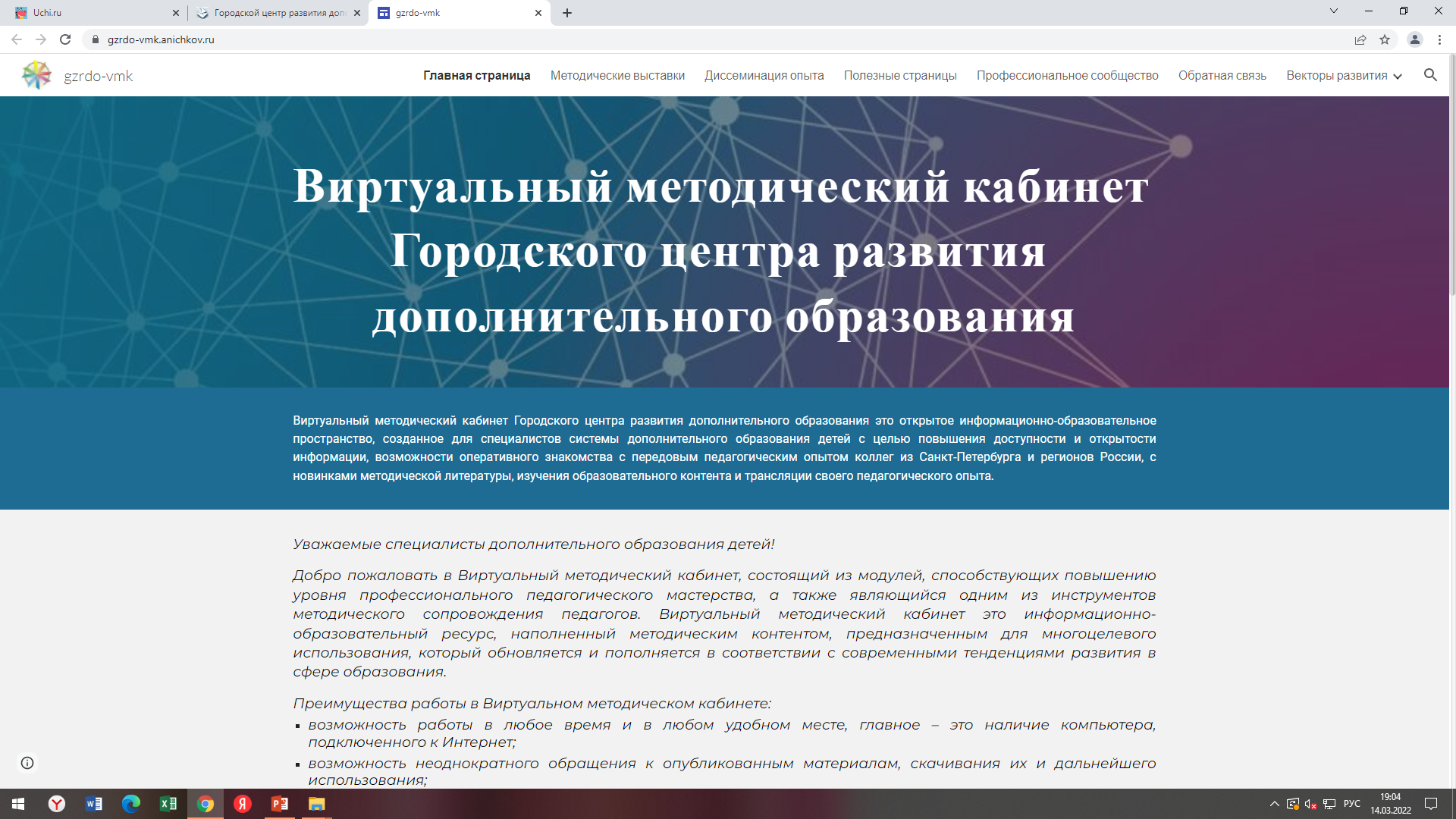 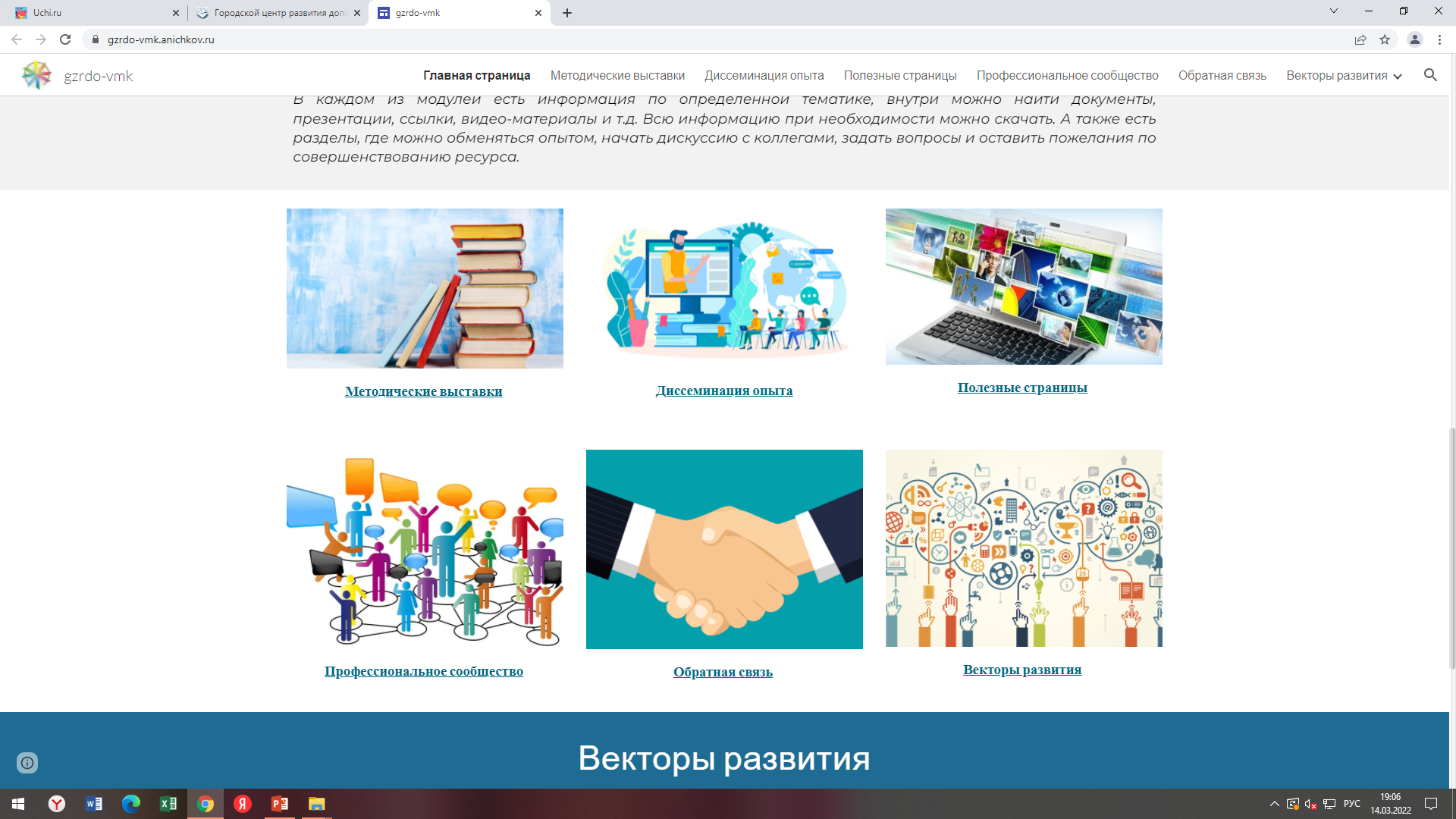 Контакты
Кабинет повышения квалификации 
Городского центра развития дополнительного образования 
ГБНОУ «СПБ ГДТЮ»
(812)314-42-12
kpk@anichkov.ru 

Приглашаем к сотрудничеству!